CIFRAS FISCALES A MARZO
Helio Fallas
 
20 de abril del 2017
Agenda
Esfuerzos realizados mejoran la tendencia en indicadores de ingresos y gastos durante los últimos años
Esfuerzos realizados mejoran la tendencia en indicadores de ingresos y gastos durante los últimos años
A pesar de avances es necesario culminar el proceso de fortalecimiento hacendario con IVA , Renta y Regla Fiscal
Los resultados evidencian el impacto positivo de las acciones administrativas para mejorar la situación fiscal. A ello se sumará el efecto de la nueva legislación. 

El tamaño de la deuda y el déficit que se proyecta en un futuro cercano, hacen que los buenos resultados de estas acciones sean insuficientes.

Reconocemos el avance que ha habido en la Asamblea Legislativa con la aprobación de 8 proyectos de fortalecimiento de la Hacienda Pública.

Reiteramos nuestro llamado a los partidos representados en la Asamblea Legislativa, para que el tema fiscal esté presente en sus agendas durante el próximo año legislativo.
Resultados fiscales al mes de marzo
Ingresos tributarios crecen a buen ritmo
Impuesto a los Ingresos y Utilidades continua creciendo a dos dígitos.
Tendencia del impuesto de renta
Creciente participación del impuesto de ingresos y utilidades en el total de los ingresos tributarios
Esto significa mayor progresividad en los impuestos 
Justifica la modernización de la ley de renta
Aumento de gasto de capital se explica por transferencias  para infraestructura vial y educativa
El aumento del gasto de capital explica el 27,4% del aumento en el gasto total
[Speaker Notes: Tranferencias]
Desaceleración de intereses y remuneraciones
La buena gestión de deuda  repercute en el menor crecimiento en los intereses, pese al aumento en el tamaño de la deuda.
Crecimiento de transferencias obedece a aumento en transferencias al sector de educación.
[Speaker Notes: Remuneraciones desglosado]
El 71% del aumento del gasto a marzo
 se explica por transferencias y gasto de capital
Transferencias: FEES, Juntas de Educación y préstamo del Banco Mundial para la educación superior (infraestructura, becas y otros).
Las remuneraciones solo crecen un 3,2% con respecto a marzo 2016
Tendencia de las remuneraciones
A marzo 2017: 
Déficit primario y financiero se mantienen 
como % del PIB
Gestión de deuda
Colocaciones a Mercado: Proyectadas y Reales2015 - 2017Millones de Colones
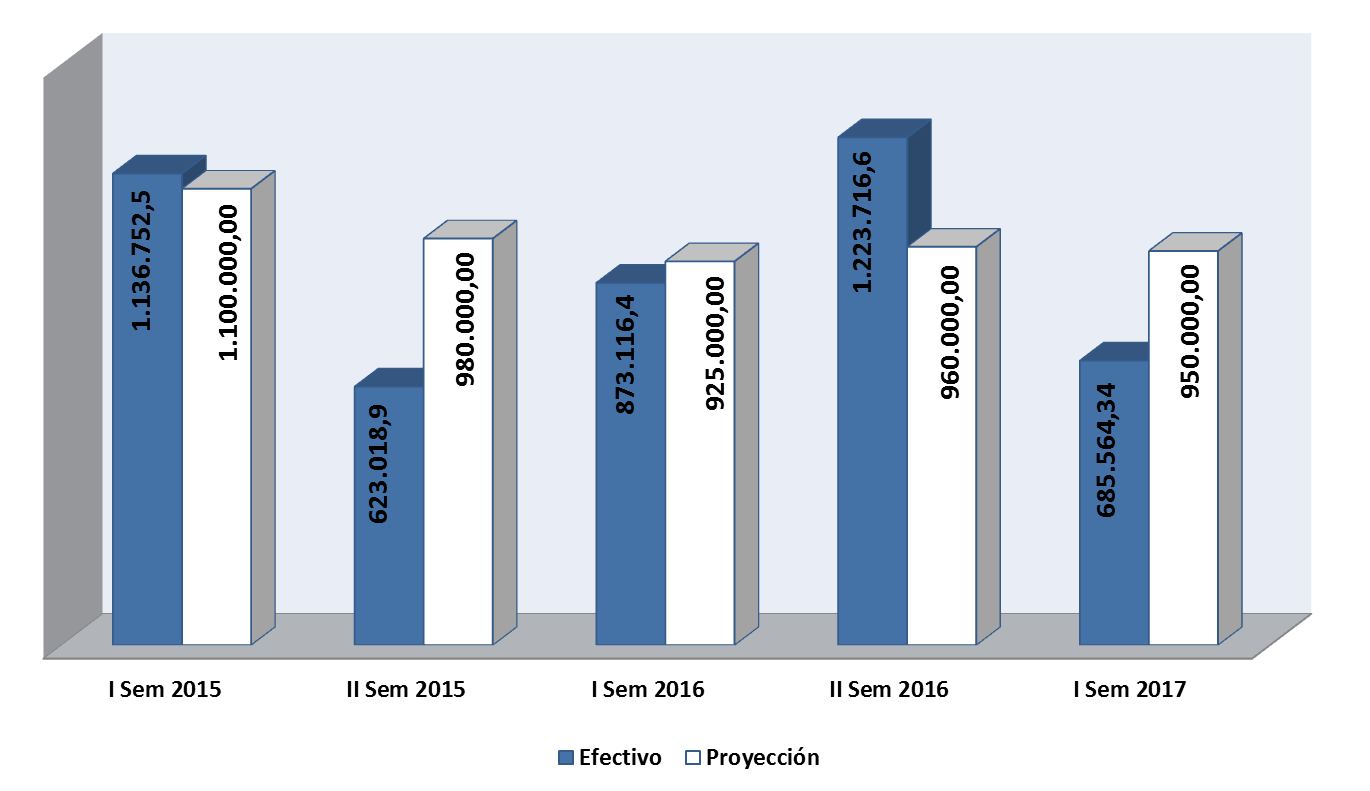 72%
A solo tres meses del 2017 se ha colocado el 72% del monto proyectado
Costo Servicio Deuda
La buena gestión de deuda permitió reducir su costo , lo que se evidencia en el menor crecimiento de intereses. Entre los aspectos que ayudaron a obtener este resultado están:

Mayores plazos de colocación que reducen la presión en el corto plazo.
Menores tasas de interés, aproximadamente, una reducción de 200 puntos base.
Los canjes permitieron “retirar” del mercado series en circulación con altos costos del servicio de la deuda (tasas faciales en promedio 11%) y sustituirse por nuevos valores a tasas faciales menores (cerca del 8%). 
Tesoro Directo que permitió la colocación de  casi ¢600.000 millones a marzo 2017. Saldo total acumulado.
Reflexión final
Tenemos buenos resultados, pero siguen siendo insuficientes.

La gestión de deuda ha sido exitosa, pero el problema continúa agravándose, pues cada año el déficit fiscal hace que el tamaño de la deuda crezca y que evantualmente se encarezca su costo.

Se requiere con urgencia la aprobación de los proyectos de IVA, Renta y Regla Fiscal, para desacelerar el crecimiento de la deuda.

Los efectos de la reforma hacendaria beneficiarán al país y al próximo gobierno.